Hosting Drupal 8 on AWS
[Speaker Notes: Title Page]
Who are we?
Jonathan “Jack” Franks
Software developer since 1990 or so.
Drupal developer since 2013.
I work for Breakthrough Technologies. 
Love the Drupal community (that’s you!).
Back-end developer.
I’ll do CSS if I *have* to.
Maintain and contribute to some modules.
Oh, and BTW, Acquia Certified Grand Master!
And my favorite Muppet is Pepé the King Prawn.
Former motorcycle rider.
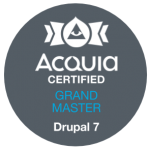 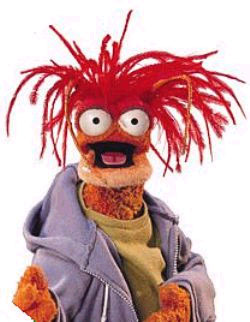 Drupal 8 Hosting on AWS
3
Who are we?
Michael Wagner
DevOps Engineer and practitioner
25+ years of *nix admin experience
6+ years AWS experience
Current motorcycle rider 
Home Automation (level: overkill)
Drupal 8 Hosting on AWS
4
What we’ll cover
Hosting Drupal solutions on AWS
Environment setup
Development workflow
Deployment
Additional components
Drupal 8 Hosting on AWS
5
What we won’t cover
This is more of a how-to than a why-should-I. This is how we do it and why we do it, not convincing you why you should do it.
The platform hosts are great for most sites, but we had specific needs.
In-depth comparison of AWS hosting vs platform hosting.
Drupal 8 Hosting on AWS
6
Why Self Hosting?
Why AWS over cloud hosting?
We do lose some of the niceties like push-button deployments, but we needed more flexibility than the big Drupal cloud hosts could give us.
Integration with non-Drupal apps like Tao.
Consistency of underlying servers, backups, etc. across all applications.
3rd party config and infra management tools like Chef and Terraform.
Customizing the environment for tools and extensions that aren’t always available.
The ability to use our preferred versions of additional services like Solr.
Use our own git repos with pull requests.
Fine tune scalability during heavy use periods.
Cost control.
Storage and backups.
Log aggregation and alarms.
Firewall and network security.
Drupal 8 Hosting on AWS
8
Cost control
Control cost by sizing server capacity and components on a schedule or on load change.
Use of EC2 and RDS reserved instances aggregated across projects to drive costs down
Centralized billing of multiple project accounts
Drupal 8 Hosting on AWS
9
Storage and backups
Daily full and point-in-time backups for DB servers.
Daily, weekly, monthly snapshots of key application server disks.
Custom backup solutions for some of our software.
EFS or S3 for shared Drupal storage (public:// and private://).
Drupal 8 Hosting on AWS
10
Log aggregation and alarms
Custom metrics and alarms for infrastructure and application logs.
CloudWatch Logs for aggregation and CloudWatch Insights for analysis and reporting.
Record Watchdog log in CloudWatch.
Alarm email distributions per project for different types of alarms.
Things we check:
CPU utilization
Errors (5xx count, etc.)
Disk and RAM utilization
EC2 and RDS status and events
Web request rates
Etc.
Drupal 8 Hosting on AWS
11
Network Security
Fine-tune both inbound and outbound access with Security Groups and WAF.
Configured differently per environment. Lower environments restricted to BT and customer networks.
No servers are in public subnets. They're only accessible via requests through load balancers.
Secure channels for external API calls.
Internal load balancers keep cross-application comms on high-speed, private internal network.
Drupal 8 Hosting on AWS
12
Configuration management
Configuration as code.
Chef server manages ENV specific installs and config on all app servers
All projects start basically the same.
Clone Base, Apache, Drupal, etc., cookbooks from our repository.
Customize per project.
Devs can directly create cookbook PRs which Ops then reviews and applies.
Manage custom Drupal CMI files for environment-specific settings.
Provides drift control.
Drupal 8 Hosting on AWS
13
What do we need for a Drupal 8 site?
What we’ll need
New EC2 server based on an Amazon Linux AMI.
Shared file system.
RDS.
AWS Certificate Manager.
Additional services.
Drupal 8 Hosting on AWS
15
What is a soloist?
Definition
Animation for soloist and blue/green deployment.
Get rid of secrets management? Mention that these are for human access like Drupal admin. But could go to parameter store and have Chef pull in the secrets automatically.
Drupal 8 Hosting on AWS
16
EC2
EC2 houses the web server.
For a Drupal 8 application, typically 2 moderately-sized servers as a base, adjusted for load.
High Availability
Minimum of 2 servers behind an ALB in geographically different AZs.
ALB Host-based-routing directs requests to appropriate application servers based on request values (e.g., hostname)
Drupal 8 Hosting on AWS
17
LAMP
Install LAMP components, choosing specific components and versions.
PHP-FPM, PHP extensions, middleware.
Custom PHP settings in php.ini and php-fpm.ini.
Change timeouts.
Add extensions.
Drupal 8 Hosting on AWS
18
Shared File system
EFS or S3.
EFS is much easier to use and configure.
EFS mounts like part of the file system. Drupal doesn't know that it's anything other than a disk.
S3 can be particularly problematic with Drupal 8.
Used for public/private files and php tmp.
Drupal 8 Hosting on AWS
19
rds
Database server.
High Availability
Minimum of 2 nodes in Multi-AZ/failover configuration
Nightly backups.
Point-in-time recovery availability.
Pick the database engine and version.
MySQL
MariaDB
Aurora

And we don't need a DBA to do this!
Drupal 8 Hosting on AWS
20
Aws certificate manager
Provides free SSL certificates.
Auto approval and renewals based on DNS authorizations.
Allows us to run QA and Staging with SSL more readily so that our environments are the same.
No self-signed certificates. Environments are set up the same.
Drupal 8 Hosting on AWS
21
DNS management
Previously, we used external registry services like GoDaddy and Network Solutions.
Consolidated all project DNS to AWS.
Route 53 is AWS's DNS registry provider. And it does the DNS.
Programmatically managed by Terraform. No slogging through clunky, 3rd party web UI.
Provides history and documentation and a standard process for configuring new servers.
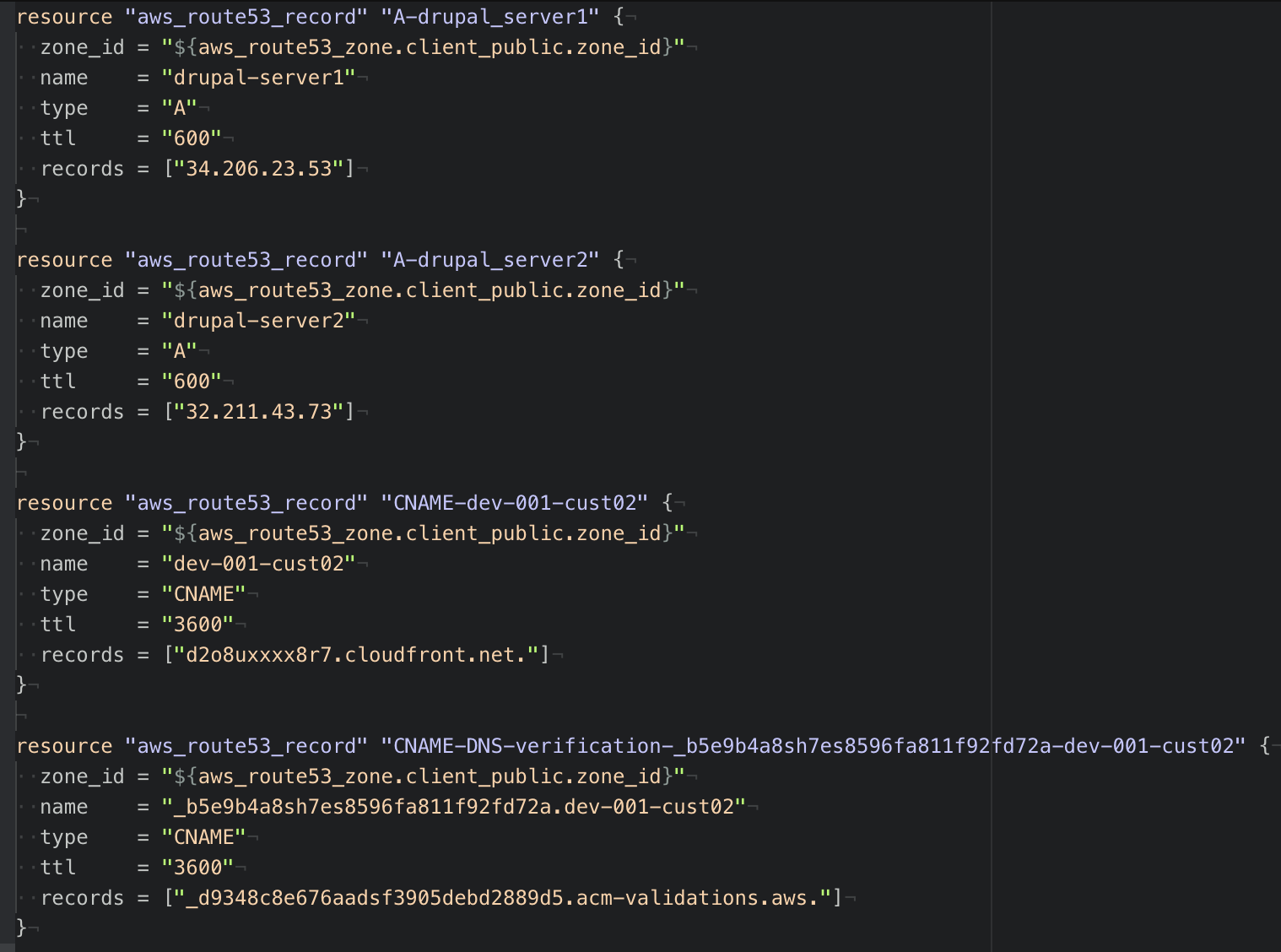 Drupal 8 Hosting on AWS
22
Additional Services
Elasticache Redis.
Varnish.
Apache Solr on EC2.
SES (Simple Email Service, SMTP) for outbound email.
CloudWatch for log aggregation, monitoring, and alarms.
SNS (Simple Notification Service) for alarm delivery.
GuardDuty watches for suspicious network and AWS API activity.
Drupal 8 Hosting on AWS
23
Environment setup
INFRASTRUCTURE
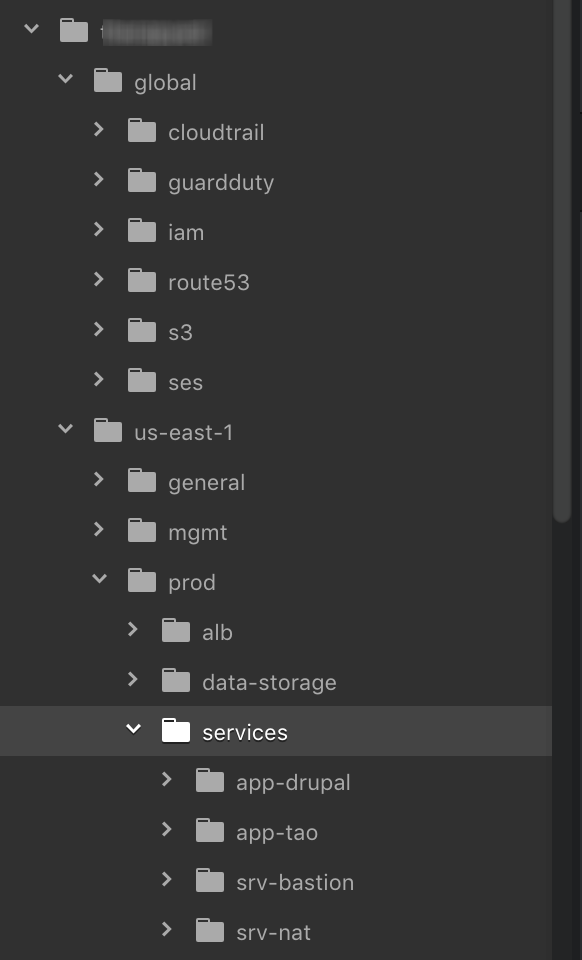 Infrastructure as code. Terraform.
We use Terraform to set up most of the AWS services from the ground up - VPC, Subnets, Security Groups, LBs, EC2, RDS, etc.
Commit and track each change of infrastructure configuration.
Keeps things consistent across projects.
Reduces human error.
Drupal 8 Hosting on AWS
25
[Speaker Notes: We start with an empty AWS account (each customer app gets its own account). We customize our Terraform code and make it go, then the environment is ready within an hour or so. This used to take days of setting up stuff, remembering you're missing a dependency, re-setting it up, and so on.]
Terraform example
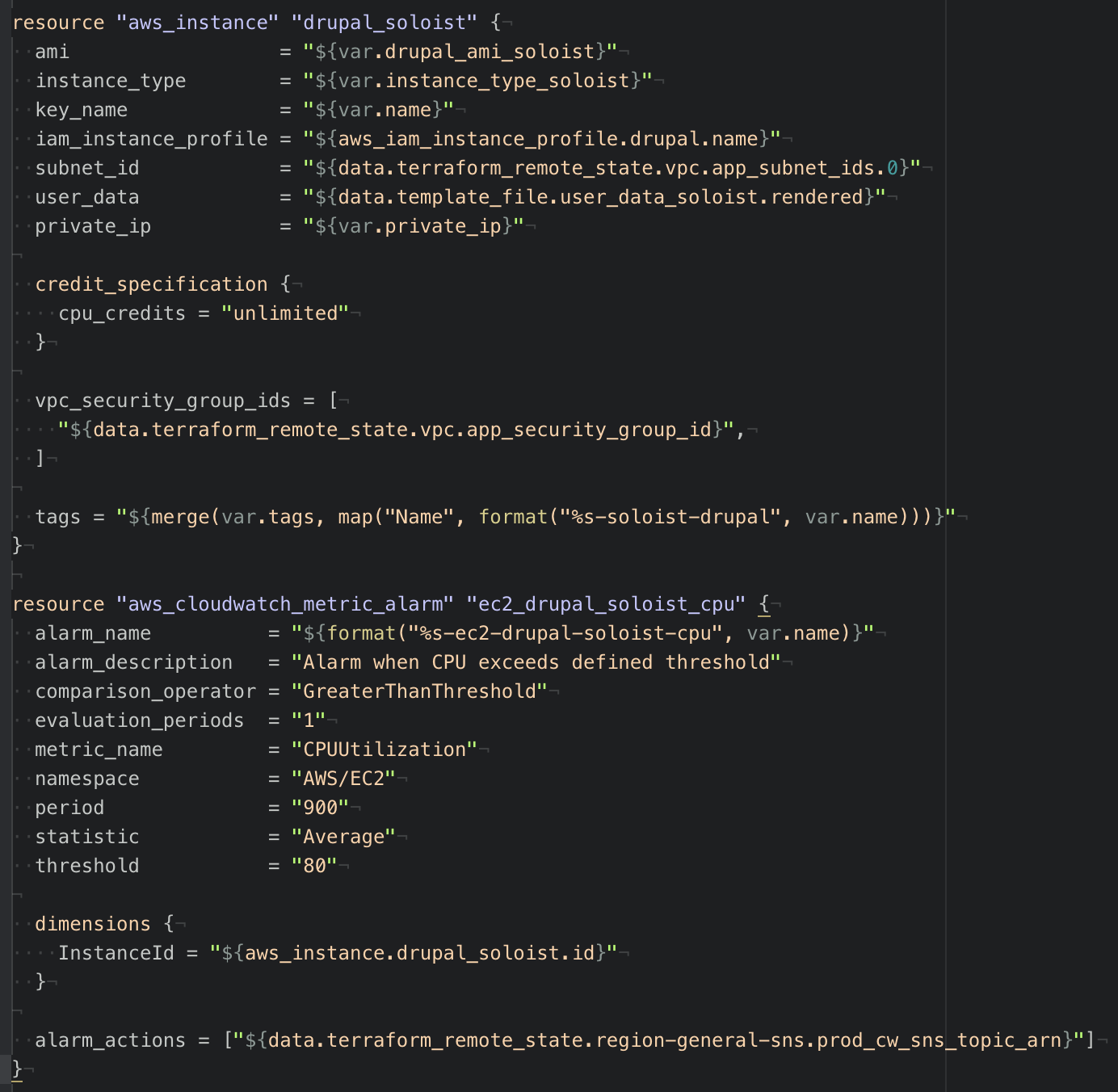 Terraform code to spin up Drupal soloist EC2 and create a CPU utilization metric alarm.
Parameter driven.
Custom TF modules allow code reuse for common tasks between projects.
Drupal 8 Hosting on AWS
26
[Speaker Notes: We have a set of TF modules that include config for additional services, like common config for every project, config for S3 that only some projects need, etc. We have a growing library of reusable TF modules.]
EC2 setup
Setting up Apache and PHP/PHP-FPM:
Chef cookbook installs Apache, PHP and components, and configures them.
Each project has its own cookbooks, based on our core templates.
Secrets management with 1Password.
Vaults for each project.
Ops creates credentials for each project and environment.
Team can access them through project specific 1P vaults.
Drupal 8 Hosting on AWS
27
[Speaker Notes: That keeps all of our secrets out of non-secure channels. No post-it notes, slack, email, text messages, etc. It's all secure.]
CHef example
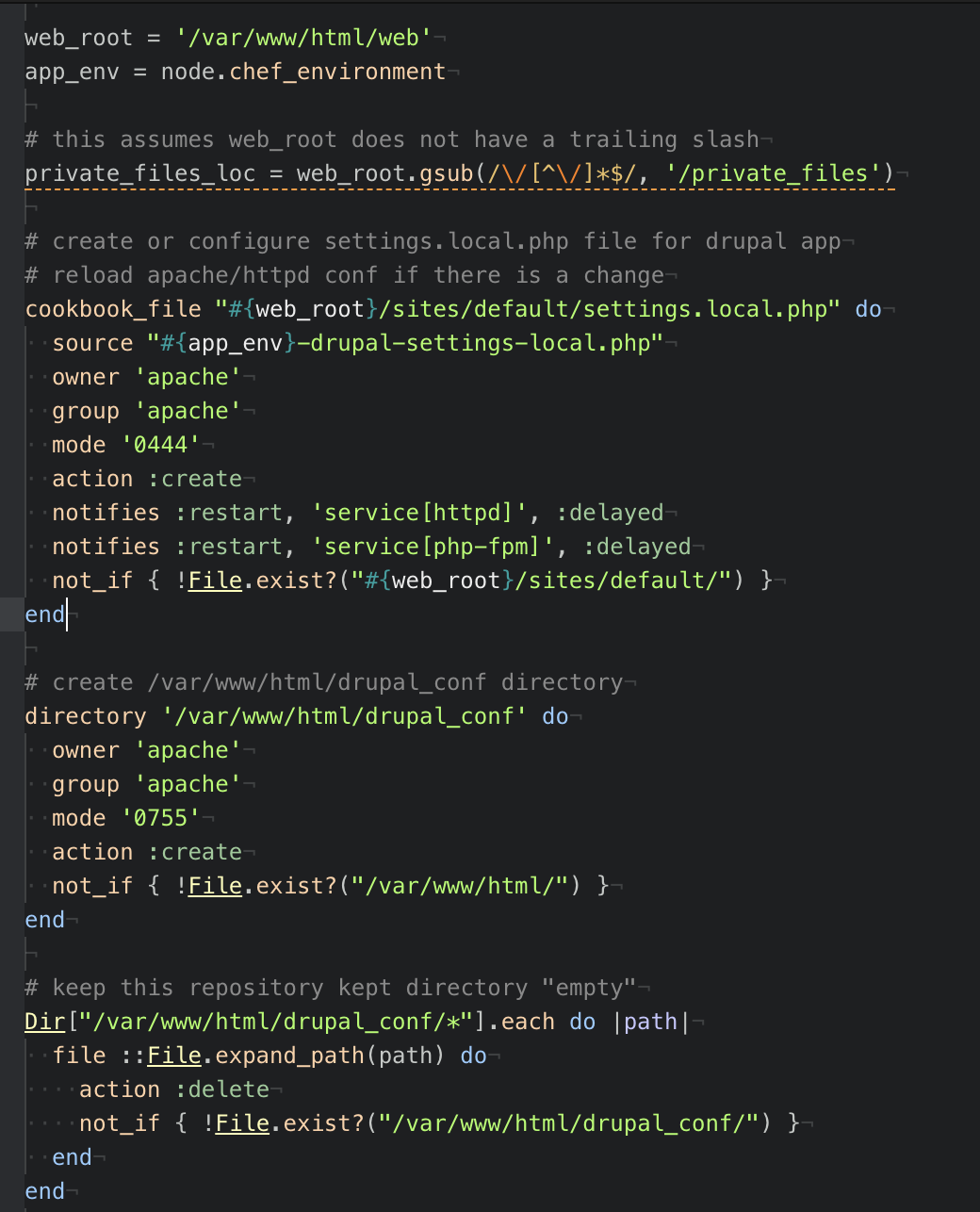 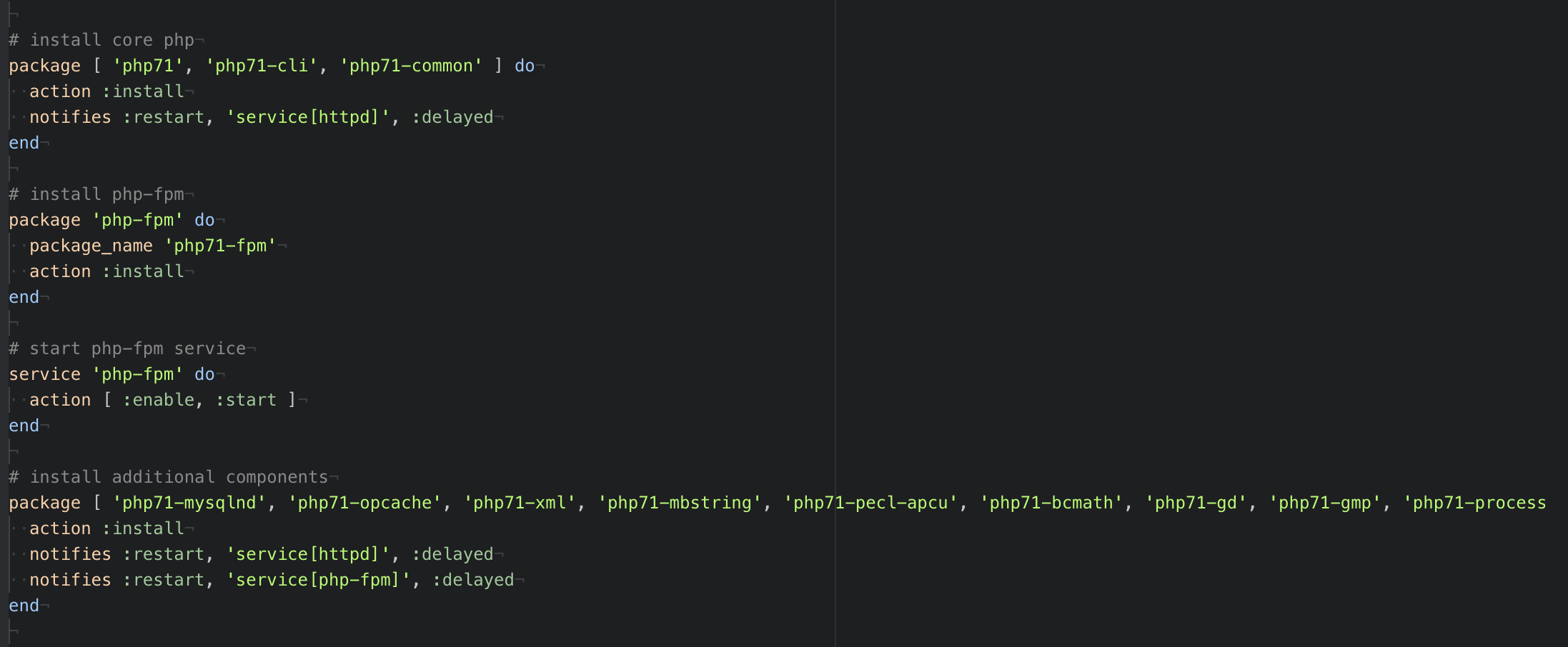 Above: Chef cookbook code to install PHP
Right: code to configure PHP
Drupal 8 Hosting on AWS
28
Server and drupal updates
OS/middleware updates done manually or with AWS Systems Manager.
Drupal update manager module sends notifications for security updates. composer.lock in git, deployment and composer install to update.
Drupal 8 Hosting on AWS
29
[Speaker Notes: AWS SM checks each server for compliance.]
Rds setup
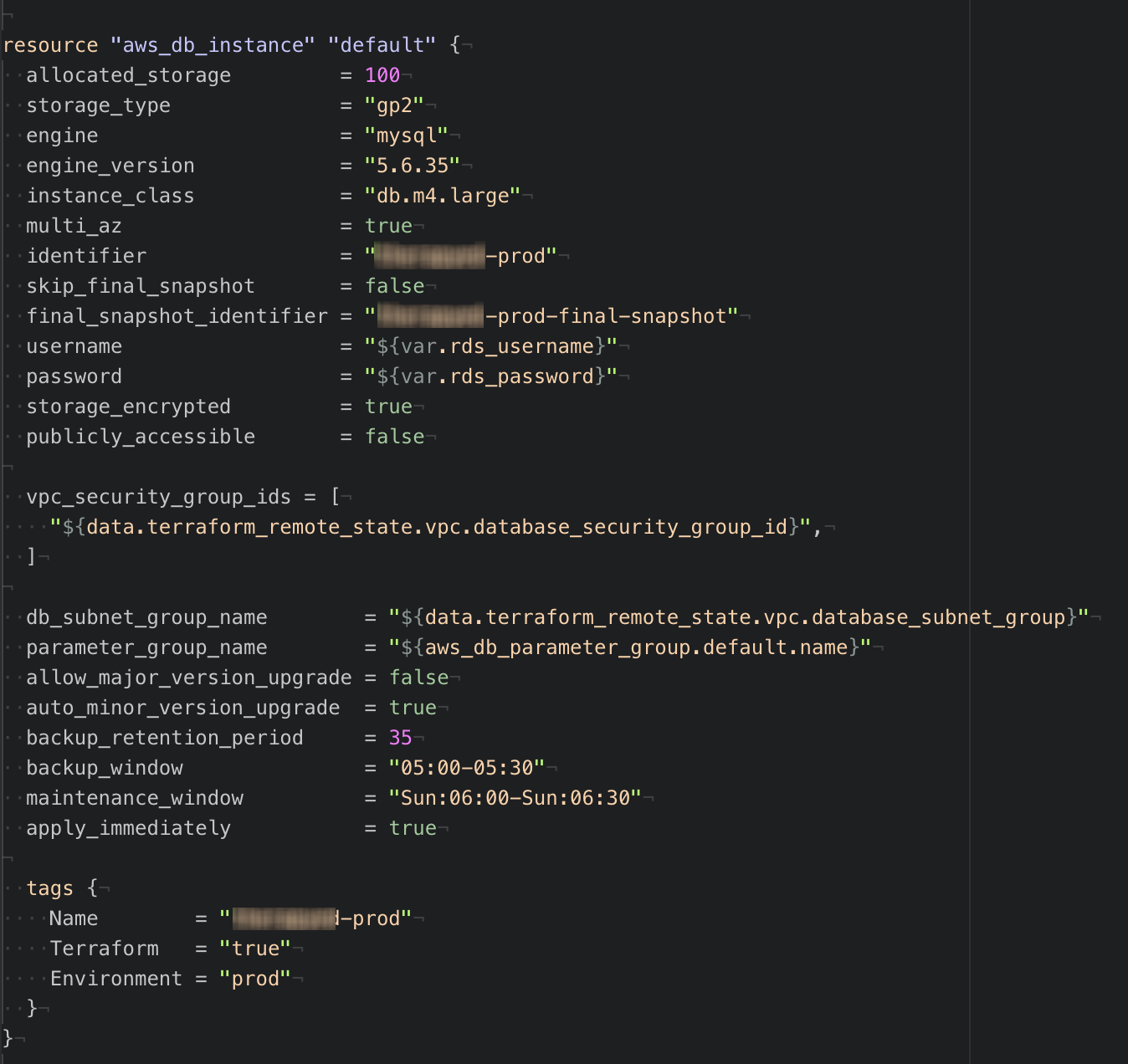 We use Terraform to spin up the initial RDS instance and configure it.
Create users and network permissions manually with sql scripts via MySQL client.
Store secrets in project’s 1Password vault.
Drupal 8 Hosting on AWS
30
Efs/s3 setup
Terraform sets up EFS and all related AWS components.
Set up mount details in the soloist’s /etc/fstab.
Pushed to ASG hosts during initial deployment.
Drupal 8 Hosting on AWS
31
DRUPAL Cron
Drupal configured to use external cron web request with token.
AWS Lambda function periodically makes drupal cron request.
Lambda/Drupal communications kept within private network.
Drupal 8 Hosting on AWS
32
Development workflow
Development workflow
Local dev environments using Docker/Lando.
Remote code repo in Git.
Tagged releases.
Feature branches from master.
Hotfix branches from tags.
Pull requests approved by tech lead.
Frequent deploys to QA.
Test.
Deploy to staging. Validate prod deployment.
Real release to production.
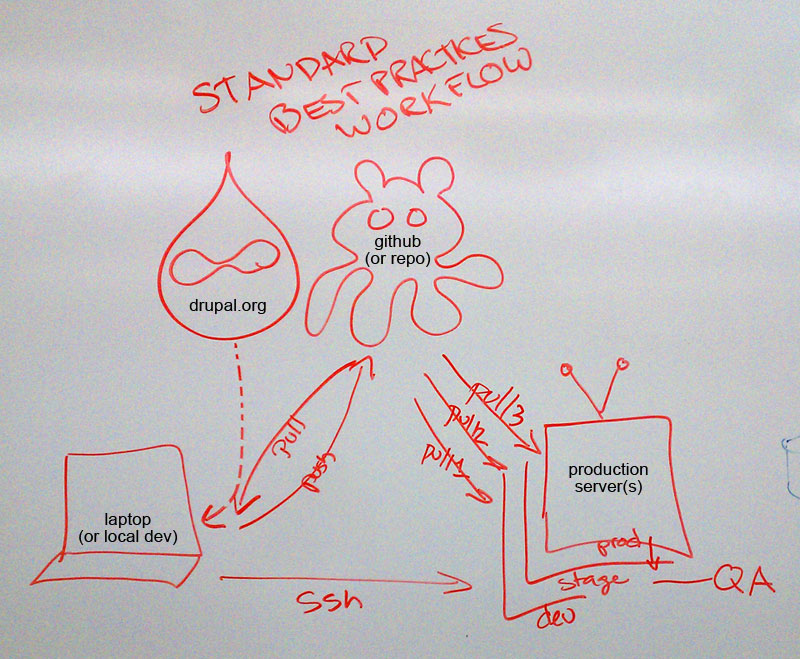 https://www.drupal.org/node/803746
Drupal 8 Hosting on AWS
34
Project and environment setup
composer create-project drupal-composer/drupal-project:8.x-dev some-project --stability dev --no-interaction
lando init
Customize .lando.yml.
PHP and MySQL versions.
Xdebug.
Tooling.
Headless Chrome for functional testing.

Every developer runs the same image.
No dependencies added to repo.
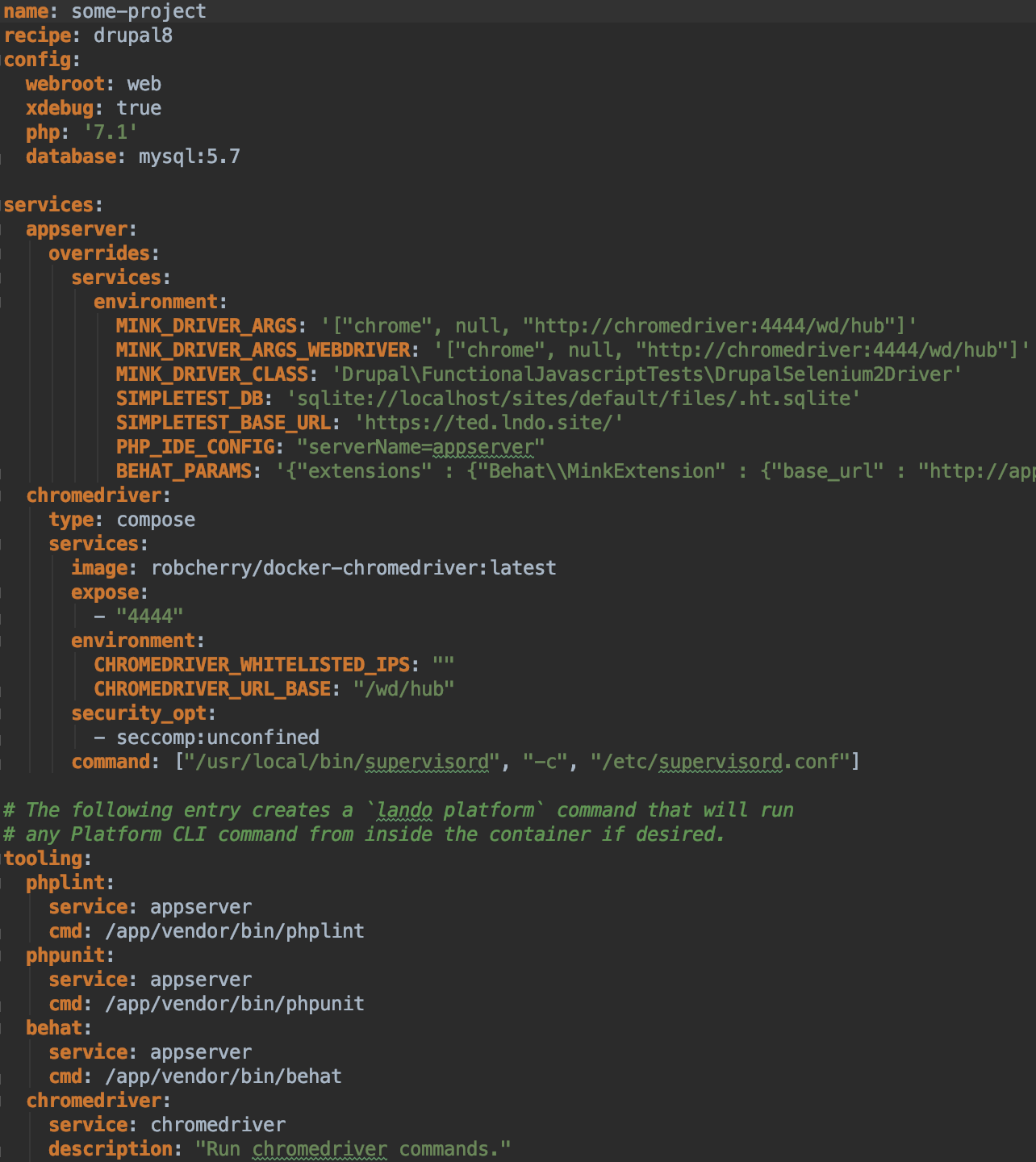 Drupal 8 Hosting on AWS
35
Application deployment
Pull deploys.

> git fetch origin
> git checkout [tag]
> composer install
> vendor/bin/drush updb –y
> vendor/bin/drush entup –y
> vendor/bin/drush cim –y
> vendor/bin/drush cr
Drupal 8 Hosting on AWS
36
Application deployment
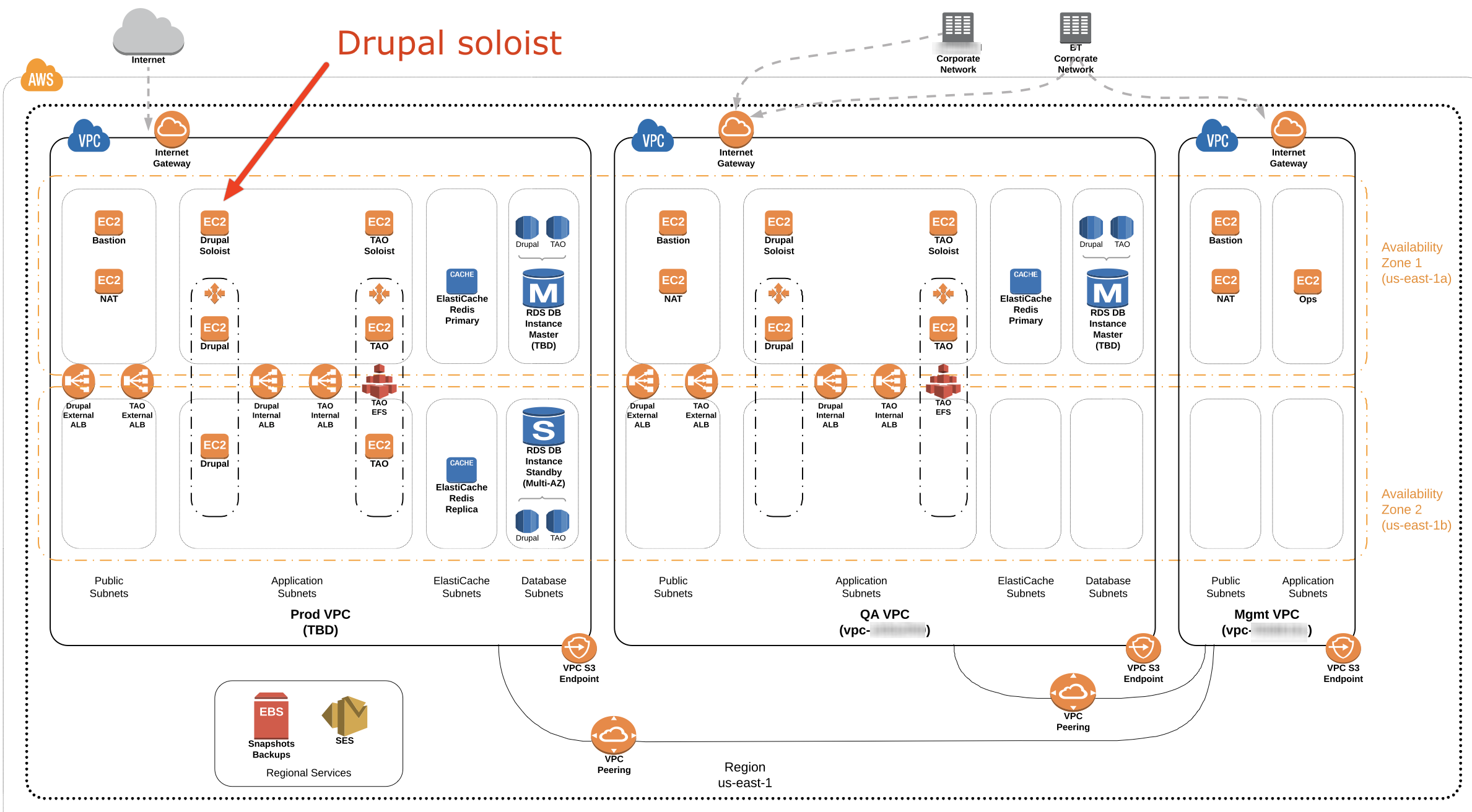 Drupal 8 Hosting on AWS
37
Server deployment
2
3
1
Start up soloist server.
Deploy code to soloist server.
Update Chef cookbooks if needed.
Create AMI of the soloist.
Update Terraform with new AMI ID.
terraform apply – kicks off AutoScaling driven Blue-Green style deployment.
 Brings up Green servers with new code and configs.
 Add Green servers to internal and external ALBs.
 When Green servers are in service, terminate Blue servers.
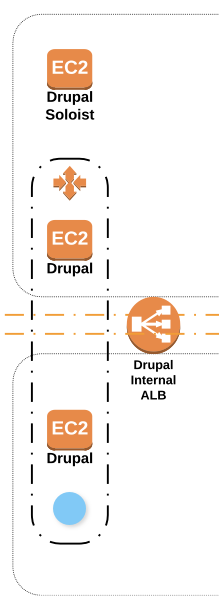 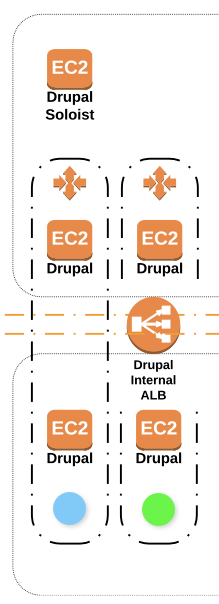 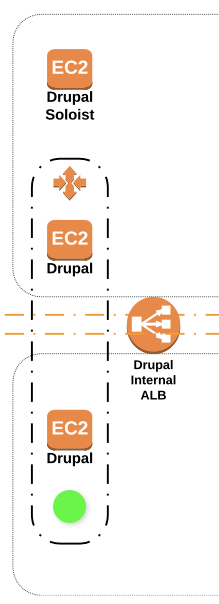 Drupal 8 Hosting on AWS
38
Why?
This type of deployment reduces site’s downtime to practically nothing.
Most times to actually nothing.
Automation reduces human error.
Can use Jenkins to automate Terraform deploys. (We are exploring this!)
Drupal 8 Hosting on AWS
39
Auto Scaling
Auto scaling
We don’t use performance-driven scaling for all projects, or even all applications within a project.
Auto-scaling in smaller-load projects for self-healing. Misbehaving servers are terminated and automatically replaced.
Soloist style deployments.
Drupal 8 Hosting on AWS
41
Auto scaling needs
Each project has different scaling rules. Professional certification practice exam site with 600 concurrent users doesn’t require a lot of scaling, but state-wide, next-gen standardized testing system with 6,200 concurrent users does.
Drupal 8 Hosting on AWS
42
Auto scaling rules
Baseline step scaling (CPUUtilization is aggregate of all currently running servers)
Add 2 instances when 10 <= CPUUtilization < 20
Add 4 instances when 20 <= CPUUtilization < +infinity
Busy step scaling
Add 4 instances when 50 <= CPUUtilization < 80
Add 8 instances when 80 <= CPUUtilization < +infinity
Drupal 8 Hosting on AWS
43
Diagnostics
Logs and alerts
OS, middleware, and Drupal watchdog logs aggregated to CloudWatch Logs.
Retain logs in perpetuity even after autoscaled EC2s are terminated.
Also log Load Balancer requests.
Allows for creation of metric alarms creation (e.g., "alarm when 'PHP Fatal' shows up in php-fpm error log) - this never happens though :) 
Alerts routed to DevOps project team for assessment and mitigation
Drupal 8 Hosting on AWS
45
Diagnostics – CloudWatch dashboard
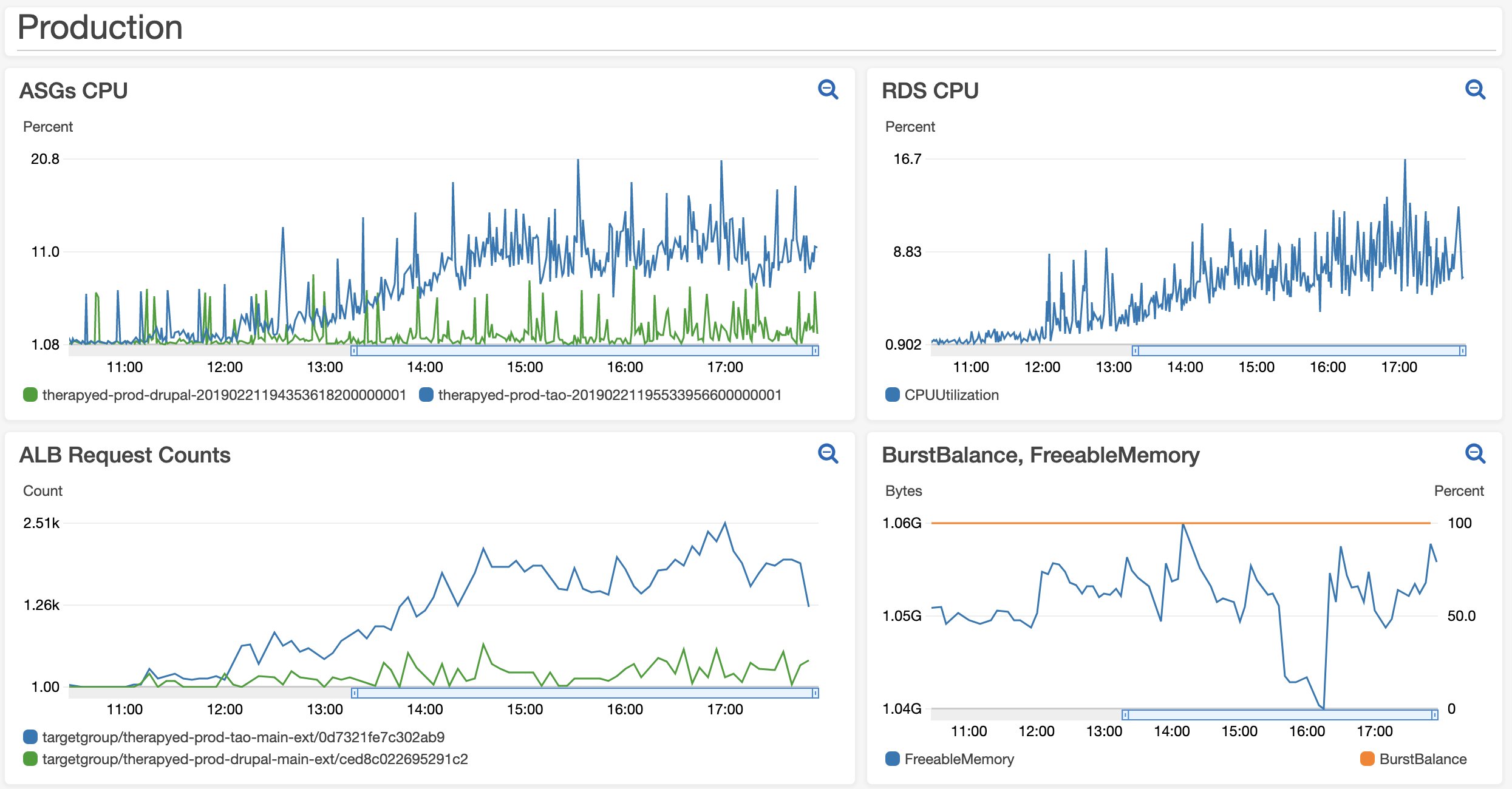 Drupal 8 Hosting on AWS
46
Diagnostics – CloudWatch insights
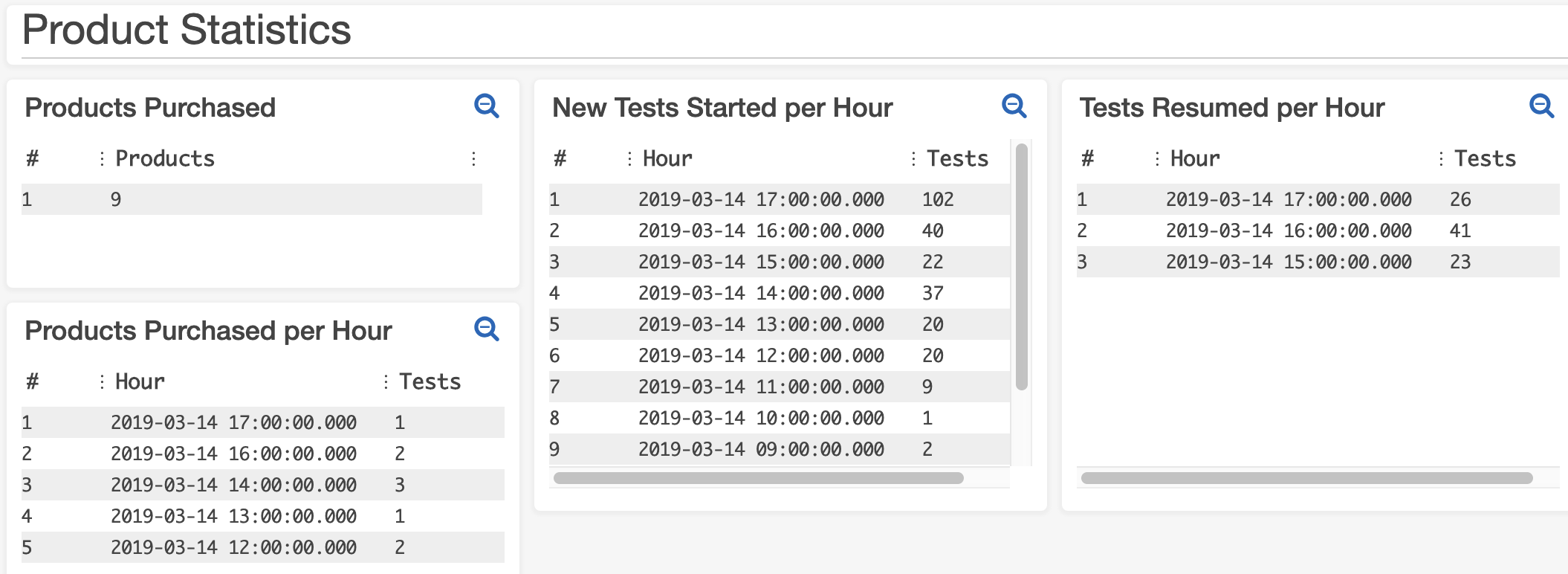 Drupal 8 Hosting on AWS
47
DIAGNOSTICS – CLOUDWATCH INSIGHTS
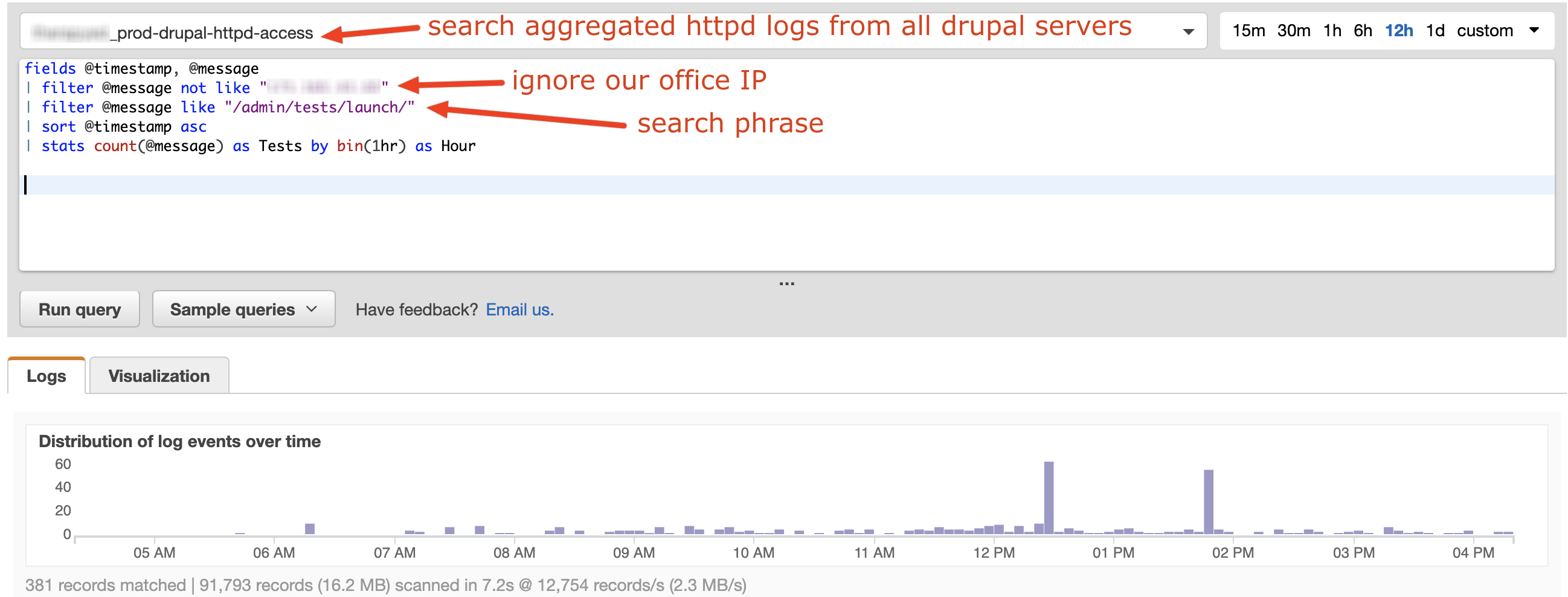 Drupal 8 Hosting on AWS
48
Q&A
https://www.breaktech.com
Session feedback
http://mid.camp/266
Michael Wagner
michael.wagner@breaktech.com
Jonathan “Jack” Franks
Jonathan.franks@breaktech.com